Productos MODIS
MODIS (Moderate Resolution Imaging Spectroradiometer)

 Es un sensor de 36 bandas (0.4 µm a 14.4 µm)

 Período de revisita: 1 días aprox.

 A bordo del satélite Terra (AM) y Aqua (PM)

 Resolución: 250 m (bandas 1-2), 500 m (bandas 3-7), 1 km (bandas 8-36).
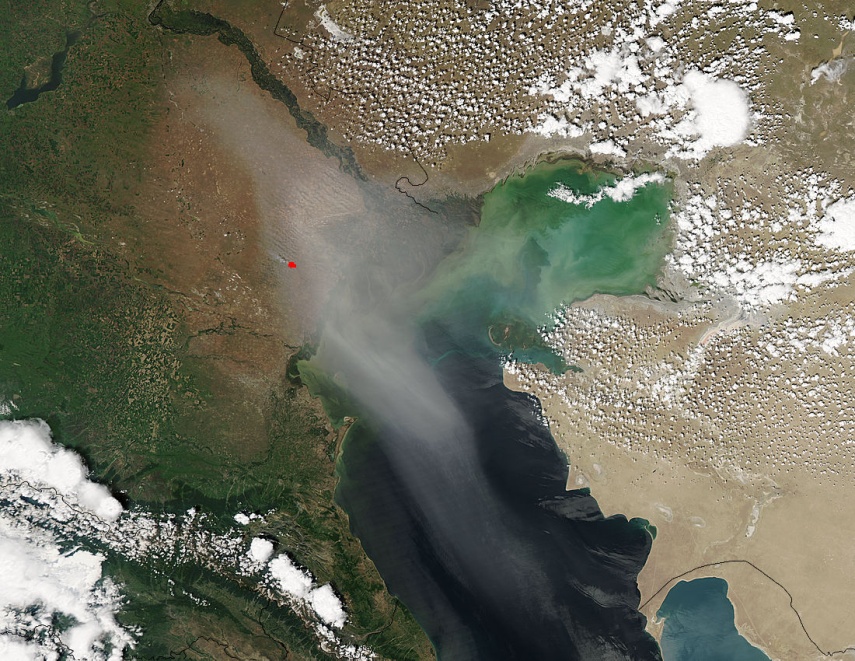 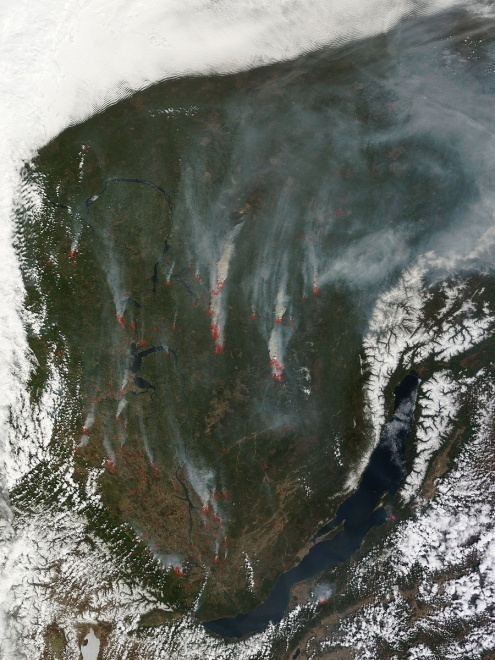 Aqua/MODIS, 1 km
Terra/MODIS, 500 m
Productos MODIS
(Fuente: https://lpdaac.usgs.gov/products/modis_products_table)
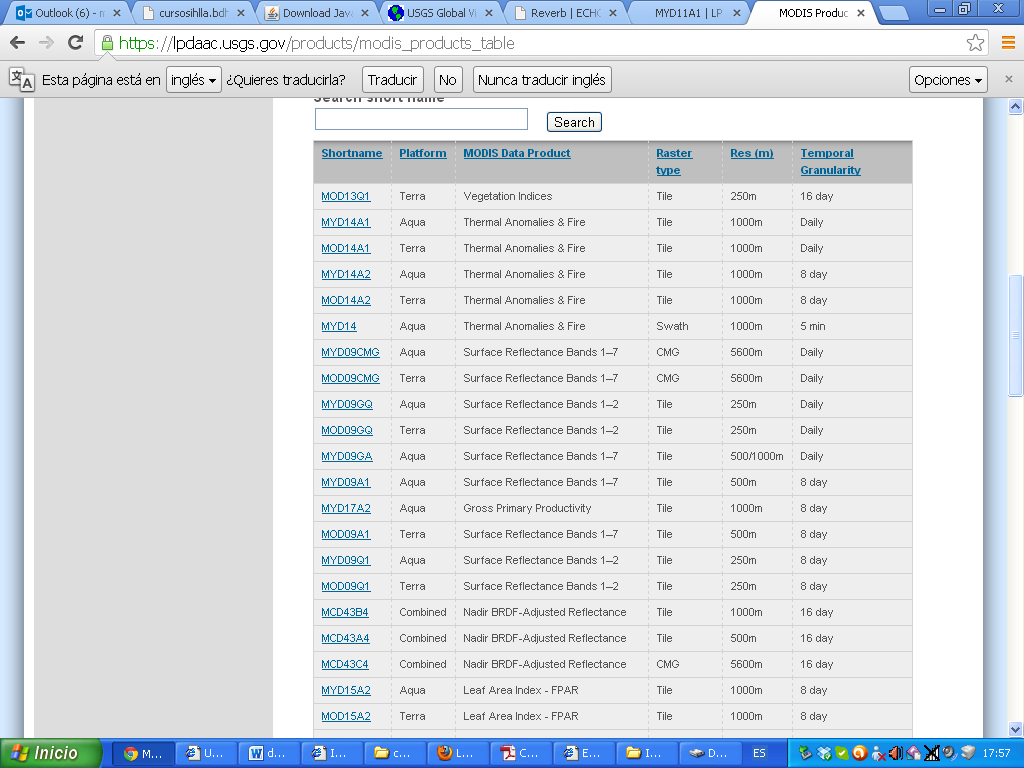 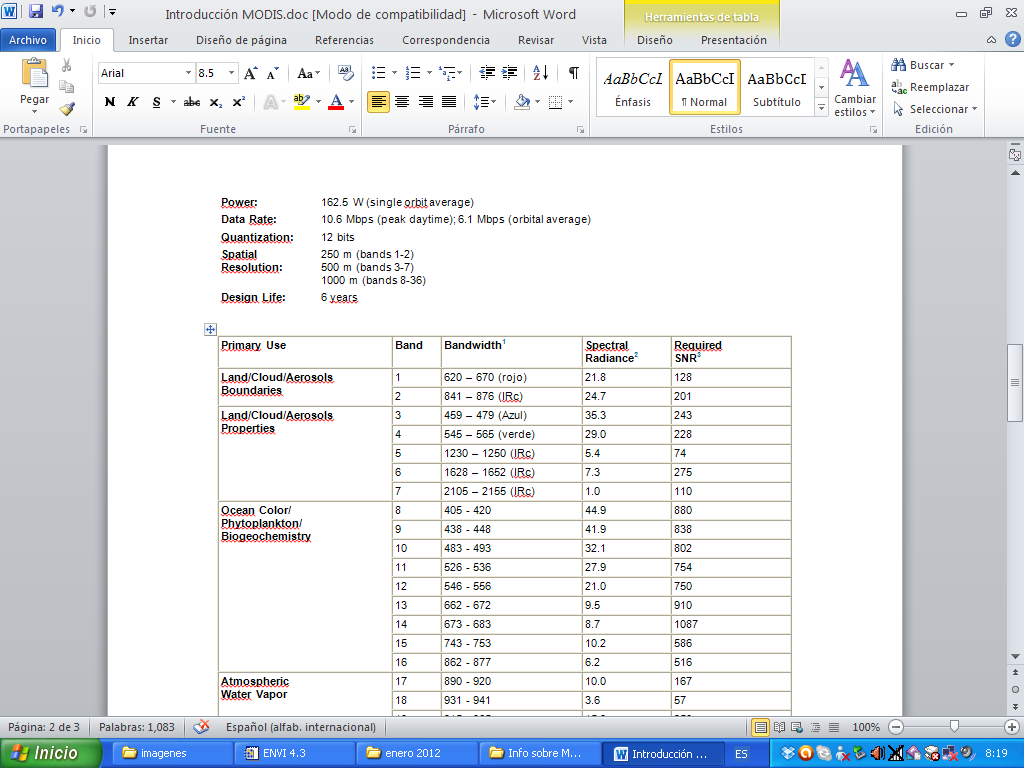 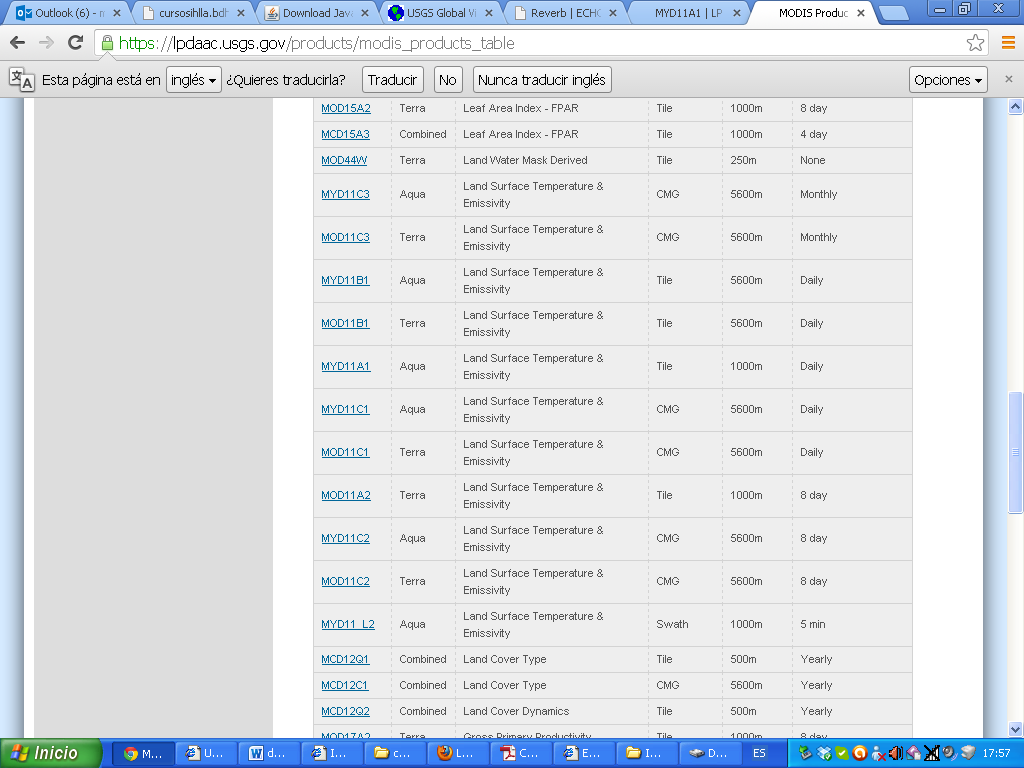 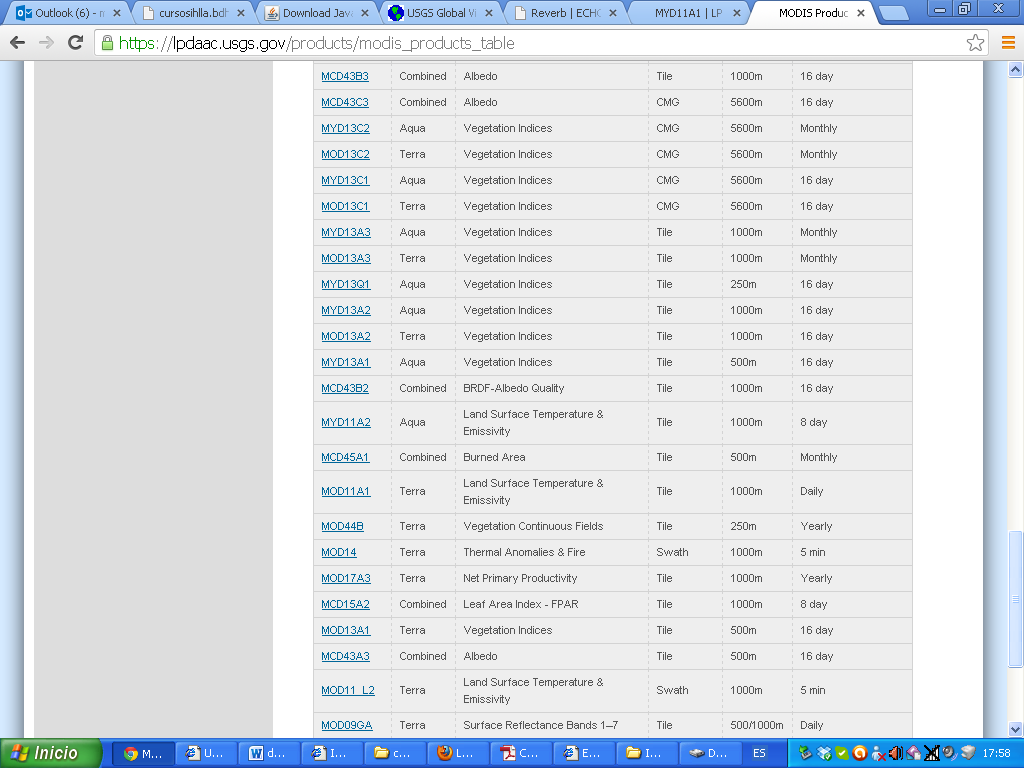 Nomenclatura de los productos
MOD01.A2002032.1015.003.2002034184356.hdf
Nombre del producto
Año (aaaa) y día (ddd) en que fue tomado el dato
Hora en la que fue tomado el dato (UTC o GTM).
Versión del producto
Fecha y hora de producción del producto (aaaadddhhmmss)
Cálculo del TVDI-Evaluación del estrés hídrico
Respuesta en IRc y rojo  vigorosidad y salud de la vegetación por cambios en Hs
Indice de vegetación
Captada desde satélite (IRt)
Baja disponibilidad de Hs
Alta disponibilidad de Hs
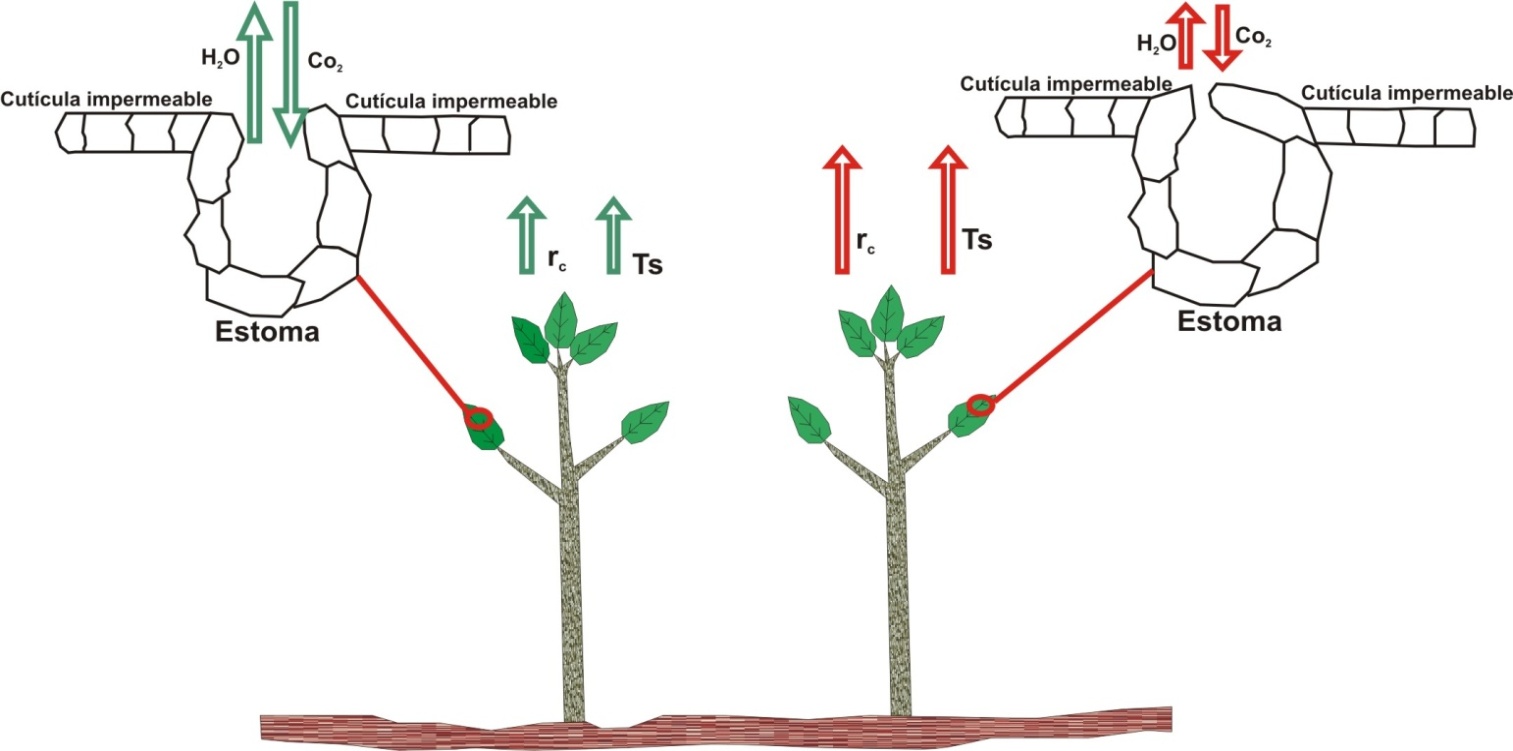 Cómo incide Hs en la Ts?
7
7
INTRODUCCION-METODOLOGIA-RESULTADOS Y DISCUSION-CONCLUSIONES
Triángulo de dispersión Ts e índice de vegetación
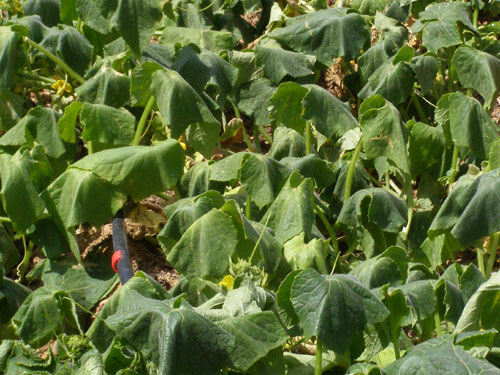 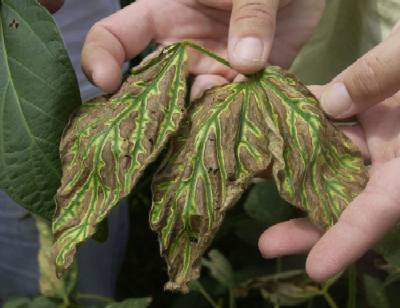 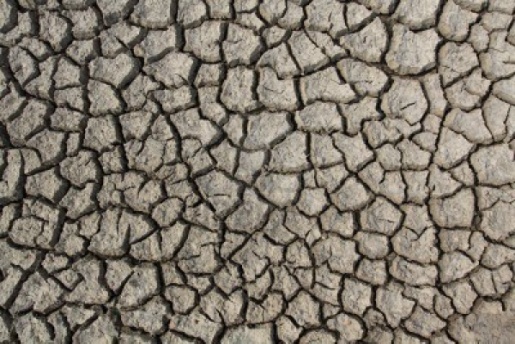 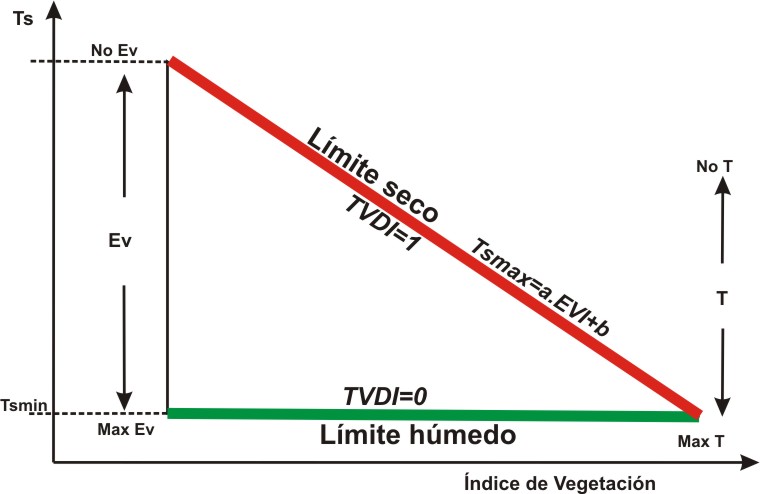 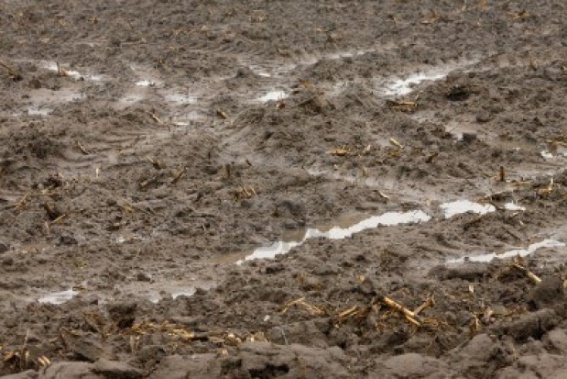 máximo estrés hídrico
máxima disponibilidad de Hs
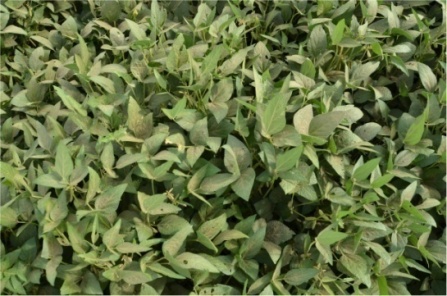 8
8
INTRODUCCION-CARACTERIZACION-METODO-RESULTADOS Y DISCUSION-CONCLUSIONES
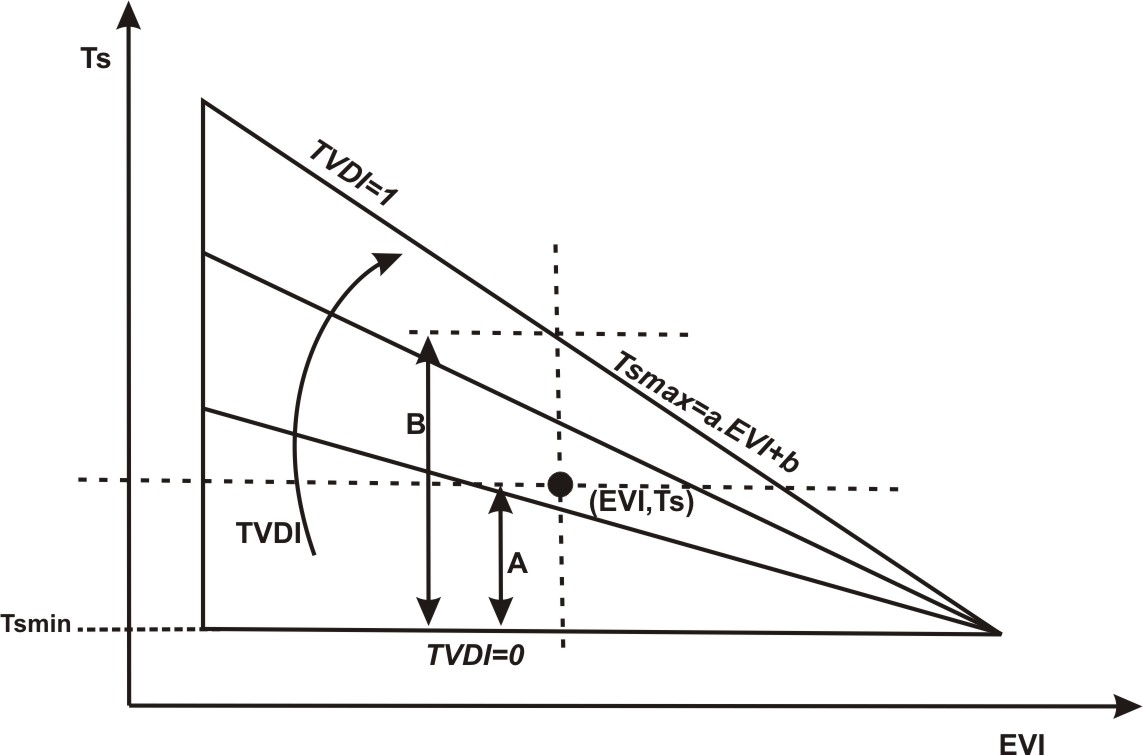 Esquema conceptual del TVDI.